ELEMENTOS GERAIS
DO UNIVERSO
PROPRIEDADES DA  MATÉRIA
1ª P/ Cap. II
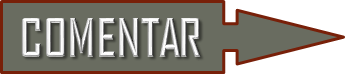 Q. 33. O PORQUÊ DE “TUDO ESTAR EM TUDO”
Q. 33. a) A DISPOSIÇÃO DAS MOLÉCULAS
Q. 34. A FORMA DAS MOLÉCULAS
Q. 34 a) AS VARIAÇÕES  DESTA FORMA
FIM